МИНИСТЕРСТВО НА ТРУДА И СОЦИАЛНАТА ПОЛИТИКАРЕПУБЛИКА БЪЛГАРИЯ
Оперативна програма
„Развитие на човешките ресурси“
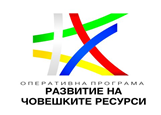 ВЪЗМОЖНОСТИ ЗА ОБЩИНИТЕ
Общините – работодатели:
 Наемане и обучение на безработни лица
 Осигуряване на чиракуване/ стажуване на младежи
Общините – доставчик на социални услуги:
Деинституционализация – на деца и възрастни
Приемна грижа и други услуги по превенция на изоставянето на деца в институции
Междусекторни услуги за ранно детско развитие
Интегрирани услуги в домашна среда и в общността
Доброволчество и подкрепа за местни социални дейности
ВЪЗМОЖНОСТИ ЗА ОБЩИНИТЕ
Подкрепа за общински социални предприятия
 Развитие на социалната икономика на местно ниво

Подкрепа от ОП РЧР за ИПГВР
Осигуряване на социални услуги

Подкрепа от ОП РЧР за ВОМР
Одобрени 17 стратегии с финансиране от ОП РЧР на стойност 21,7 млн.лв.
ФИНАНСИРАНЕ ЗА ОБЩИНИТЕ ПО ОП РЧР
Пазар на труда
Общо: 358 млн.лв – чрез заявки към АЗ
МЛАДЕЖКА ЗАЕТОСТ– 82 млн. лв. 
стажове за младежи до 29 г.
   обучение по време на работа за младежи до 29 г.

ОБУЧЕНИЕ И ЗАЕТОСТ ЗА МЛАДИТЕ ХОРА– 115 млн. лв.
  субсидирана заетост за младежи до 29 г. за период от 6 м. 

ОБУЧЕНИЕ И ЗАЕТОСТ – 81 млн. лв.
  субсидирана заетост за лица над 29 г. за период от 12 м. 

РАБОТА ЗА ТЕБ – 80 млн. лв.
ФИНАНСИРАНЕ ЗА ОБЩИНИТЕ ПО ОП РЧР
Социално включване
Общо: 451,6 млн.лв
„Независим живот“ – 150 млн.лв.
„Активно включване“ – 20 млн.лв.
„Развитие на социалното предприемачество“ – 15 млн.лв.
„Приеми ме 2015“ – 51,6 млн.лв.
„Социално-икономическа интеграция на уязвими групи“ – 80 млн.лв.
„Услуги за ранно детско развитие“ – 30 млн.лв
„Интегрирани действия за устойчиво градско развитие“ – 18 млн.лв.
„Открий ме“- 4 млн. лв;
„Подкрепа за лицата с увреждания“ – 6 млн. лв. 
„Продължаваща подкрепа за ДЕИ на децата и младежите “ - 3 млн.лв.
„Продължаваща подкрепа за ДЕИ на децата и младежите – етап 2“ - 74 млн.лв.
ПРЕДСТОЯЩО ПО ОП РЧР
СОЦИАЛНО-ИКОНОМИЧЕСКА ИНТЕГРАЦИЯ НА УЯЗВИМИ ГРУПИ – 80 000 000 лв.

Интеграция на най-маргинализираните общности, вкл. ромите чрез реализацията на комплексни мерки и прилагането на интегриран подход
Подпомагане интеграцията на пазара на труда на маргинализираните групи
 Осигуряване на достъп до образование и обучение
 Подобряване достъпа до социални и здравни услуги 
 Развитие на местните общности и преодоляване на негативните стереотипи
ПРЕДСТОЯЩО ПО ОП РЧР
ИНТЕГРИРАНИ ДЕЙСТВИЯ ЗА УСТОЙЧИВО ГРАДСКО РАЗВИТИЕ – 18 000 000 лв.

Подкрепа за реализирането на интегрирани действия за устойчиво градско развитие и развитие
Допълняемост на проектите, включени в ИПГВР за изграждане на социална инфраструктура извън процеса на деинституционализация - центрове за временно настаняване, кризисни центрове, приюти и центрове за работа с деца на улицата
Покана за кандидатстване – октомври 2017 г.
ПРЕДСТОЯЩО ПО ОП РЧР
ПОДКРЕПА ЗА ВОДЕНО ОТ ОБЩНОСТИТЕ МЕСТНО РАЗВИТИЕ–до 97 300 000 лв. максимален бюджет от ОП РЧР

Подкрепа за реализирането на интегриран териториален подход чрез инструмента ВОМР
Подкрепа за мерки в сферата на пазар на труза и социално включване (ПО 1 и ПО 2)
Максимален принос от ОПРЧР за всички мерки по една стратегия за ВОМР - до 760 000 евро за целия програмен период
Втори прием за подбор на стратегии и местни инициативни групи  - в процес на оценка
ПРЕДСТОЯЩО ПО ОП РЧР
ПОДКРЕПА ЗА ЛИЦАТА С УВРЕЖДАНИЯ
6 000 000 лв.

Предоставяне на подкрепящи услуги, в т.ч. интегрирани междусекторни услуги в общността за лица с увреждания и техните семейства, чрез подкрепа за дейността на центрове за подкрепа на лица с увреждания, вкл. с тежки множествени увреждания;
Реализация на интегрирани подходи за мотивиране и насърчаване участието на пазара на труда;
Покана за кандидатстване – ноември 2017 г.
ПРЕДСТОЯЩО ПО ОП РЧР
ПРОДЪЛЖАВАЩА ПОДКРЕПА ЗА ДЕИНСТИТУЦИОНАЛИЗАЦИЯ НА ДЕЦАТА И МЛАДЕЖИТЕ- 
3 000 000 лв.

Подкрепа на процеса по деинституционализация и осигуряване на качествена алтернативна грижа за децата;
Подготовка за предоставянето на новите услуги в семейна среда и в общността на територията на цялата страна;
Координация и допълняемост с инфраструктурните мерки по ОП РР.
Покана за кандидатстване – октомври 2017 г.
ПРЕДСТОЯЩО ПО ОП РЧР
ПРОДЪЛЖАВАЩА ПОДКРЕПА ЗА ДЕИНСТИТУЦИОНАЛИЗАЦИЯ НА ДЕЦАТА И МЛАДЕЖИТЕ Етап 2 - 74 050 060 лв.

Разработен проект на операция;
Предстоящо представяне на КН;
Подкрепа на процеса по деинституционализация и осигуряване на качествена алтернативна грижа за децата;
Предоставяне на социални и интегрирани здравно-социални услуги за деца и семейства;
Координация и допълняемост с инфраструктурните мерки по ОП РР.
ПРЕДСТОЯЩО ПО ОП РЧР
РАБОТА ЗА ТЕБ  – 80 000 000 лв.

Разработен проект на операция;
Предстоящо представяне на КН;
Повишаване на икономическата активност и подобряване достъпа до заетост за търсещите работа безработни лица и активиране на неактивни лица чрез предоставяне на възможности за включване в различни форми на обучения и заетост;
Целенасочена подкрепа за дълготрайно безработните лица.
МИНИСТЕРСТВО НА ТРУДА И СОЦИАЛНАТА ПОЛИТИКАРЕПУБЛИКА БЪЛГАРИЯ
Главна Дирекция „Европейски фондове, международни програми и проекти“
БЛАГОДАРЯ ЗА ВНИМАНИЕТО!
efipp@mlsp.government.bg       www.esf.bg
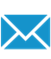 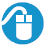